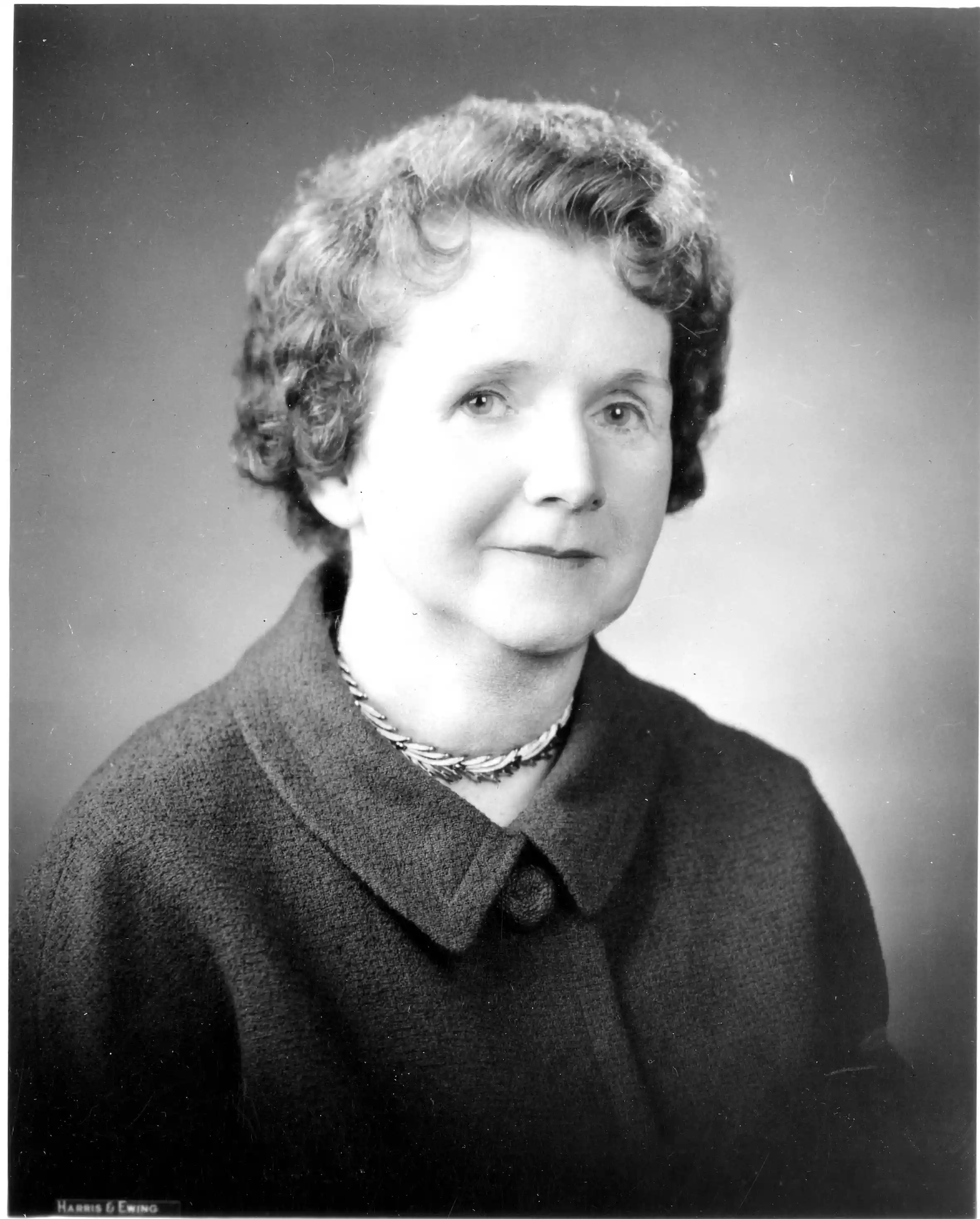 Environmentalism
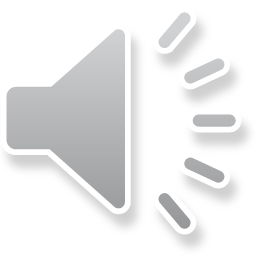 Rachel Carson
Definition
A social movement on the welfare of the environment.
 It is an ideology focused on the welfare of the environment.
It seeks to protect and conserve the elements of earth's ecosystem
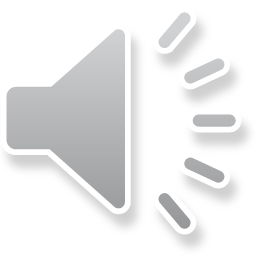 Historic Roots……..
Environmentalism began as a movement in the 1960s and 1970s. 
Humanity's relationship and dependence on the earth for survival has existed since the beginning of time.
Many cultures including Native Americans, Aborigines, Africans, Asians and South Americans have understood this interconnection with the natural world. 
Western cultures had a poor understanding of this relationship as they separated themselves from the land through technology and development.
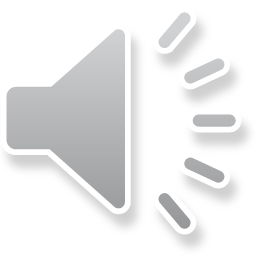 Historic Roots……..
Beginning in the nineteenth century, the Industrial Revolution caused many changes;
 Western people realized their behavior had a negative impact on the environment
Growing Industrialization and factories polluted the air and water
 The need for wood to build factories and homes caused mass deforestation and subsequent destruction of animal life
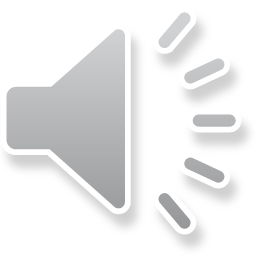 Concepts dealing with environmental issues
THE MANAGEMENT OF :
Natural Resources
Overpopulation
Commercial Logging
 Urbanization 
Global Warming 
Human Development Activity
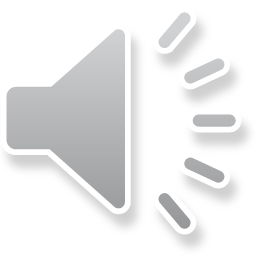 Purpose of environmentalism
ENVIRONMENTALISM WORKS TO CORRECT THE ENVIRONMENTAL DAMAGE 
PREVENT FUTURE DESTRUCTION OF THE ENVIRONMENT
ENVIRONMENTALISM ADVOCATES 
THE PRESERVATION, 
RESTORATION 
IMPROVEMENT OF :
THE NATURAL ENVIRONMENT
 CRITICAL EARTH SYSTEM ELEMENTS
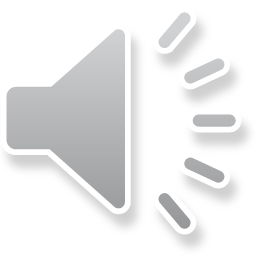 Why Environmentalism?
A small groups of people were concerned about the future of the environment.
 Scientists studied ecological systems while others formed clubs and initiated protests.
 These concerned people became known as conservationists, a predecessor to the modern environmentalist. 
Some of the earliest protests against pollution and for the conservation of natural resources and wildlife happened in the late nineteenth century. 
Earth-friendly groups, such as the Sierra Club established in 1892, inspired President Theodore Roosevelt's innovative conservation programs (Sierra Club). 
Unfortunately, two World Wars and the Great Depression overshadowed conservation and environmental issues.
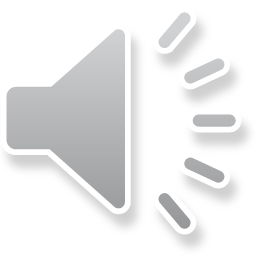 Conclusion
Theory that views environment  rather than heredity as the important factor in the development and especially the cultural and intellectual development of an individual or group.
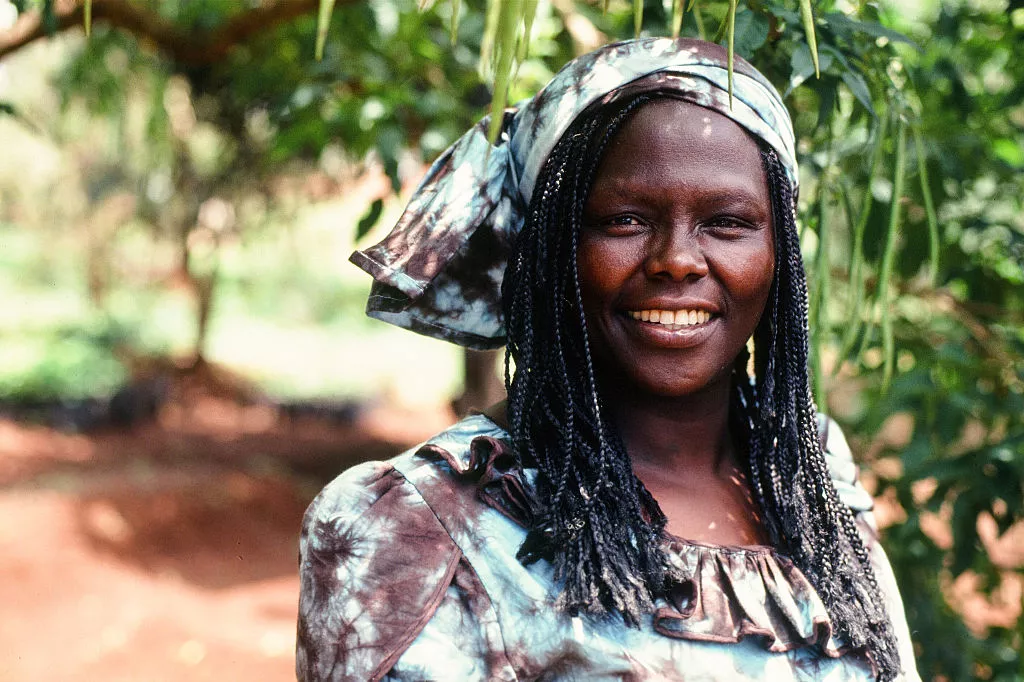 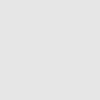